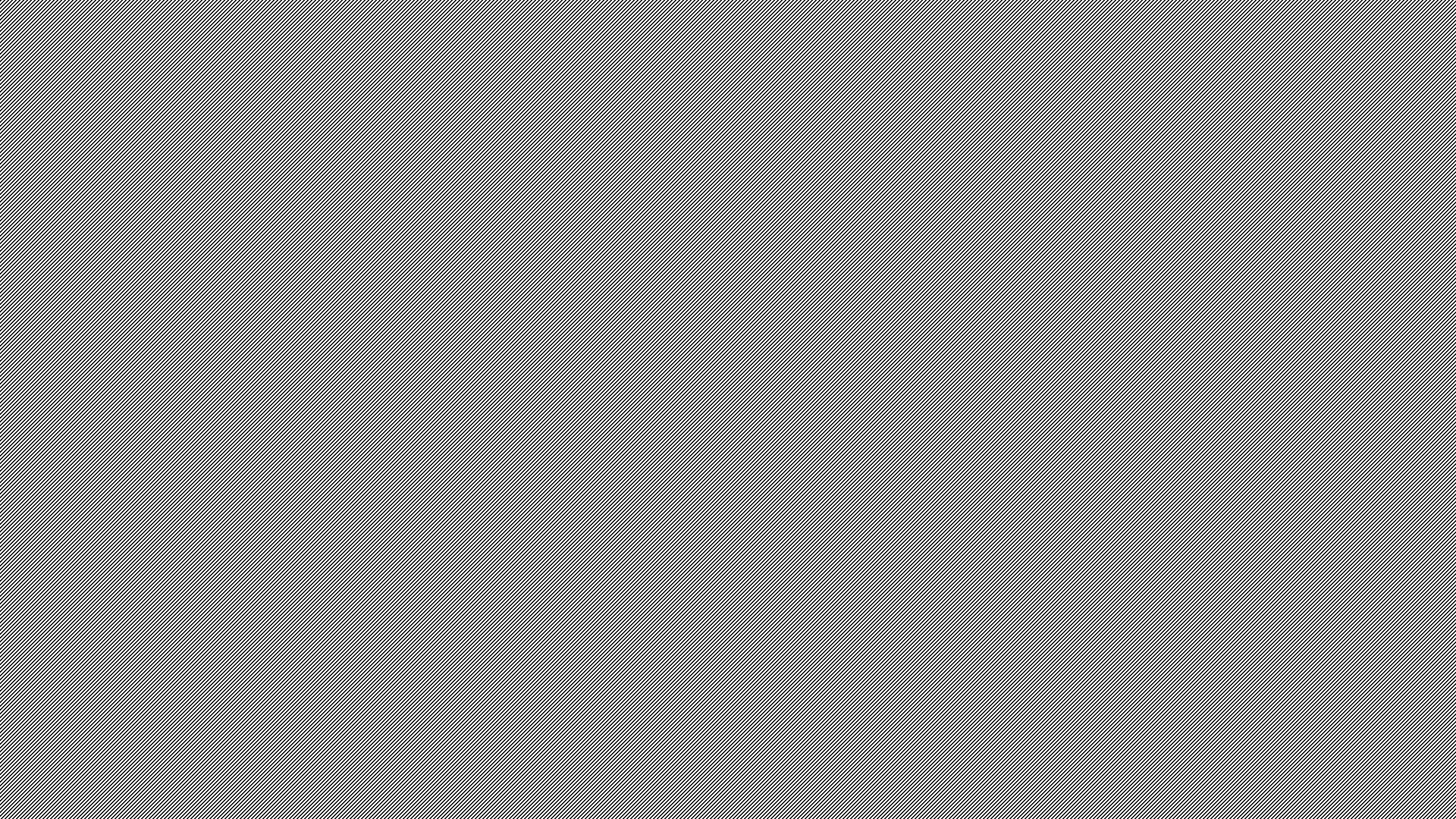 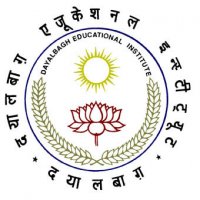 Investment Basics
Lesson 2    Unit 1
To understand the Investment terminology
To understand the Process involved in investment decision making
Lesson Goals
Savings and investment
Process of Investment
3 rules of investment
Steps in Investments
Overview
Interest rates and factors affecting them
Investment Characteristics
Investment Avenues
Comparison between various avenues
Diversification
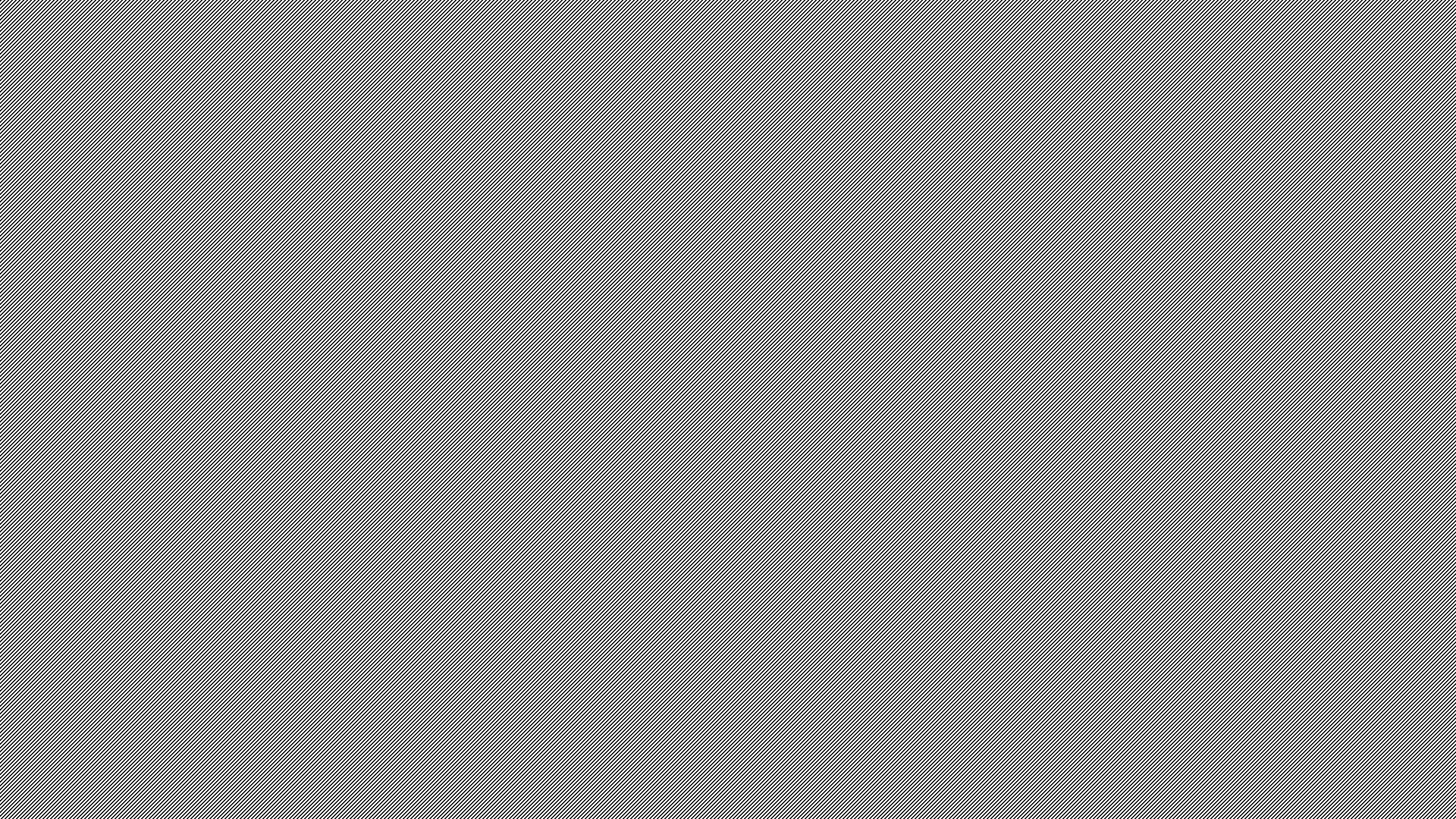 Income
Savings and Investment
Savings
Investments
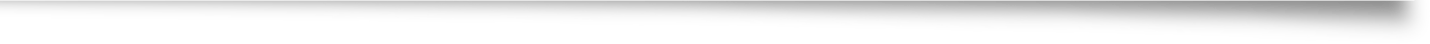 Investment
“ A process of sacrificing current consumption for future gains (consumption)”.
There are 4 dimensions in investment
Today’s sacrifice (outflow)
Future expected gain (inflow)
Time
Risk
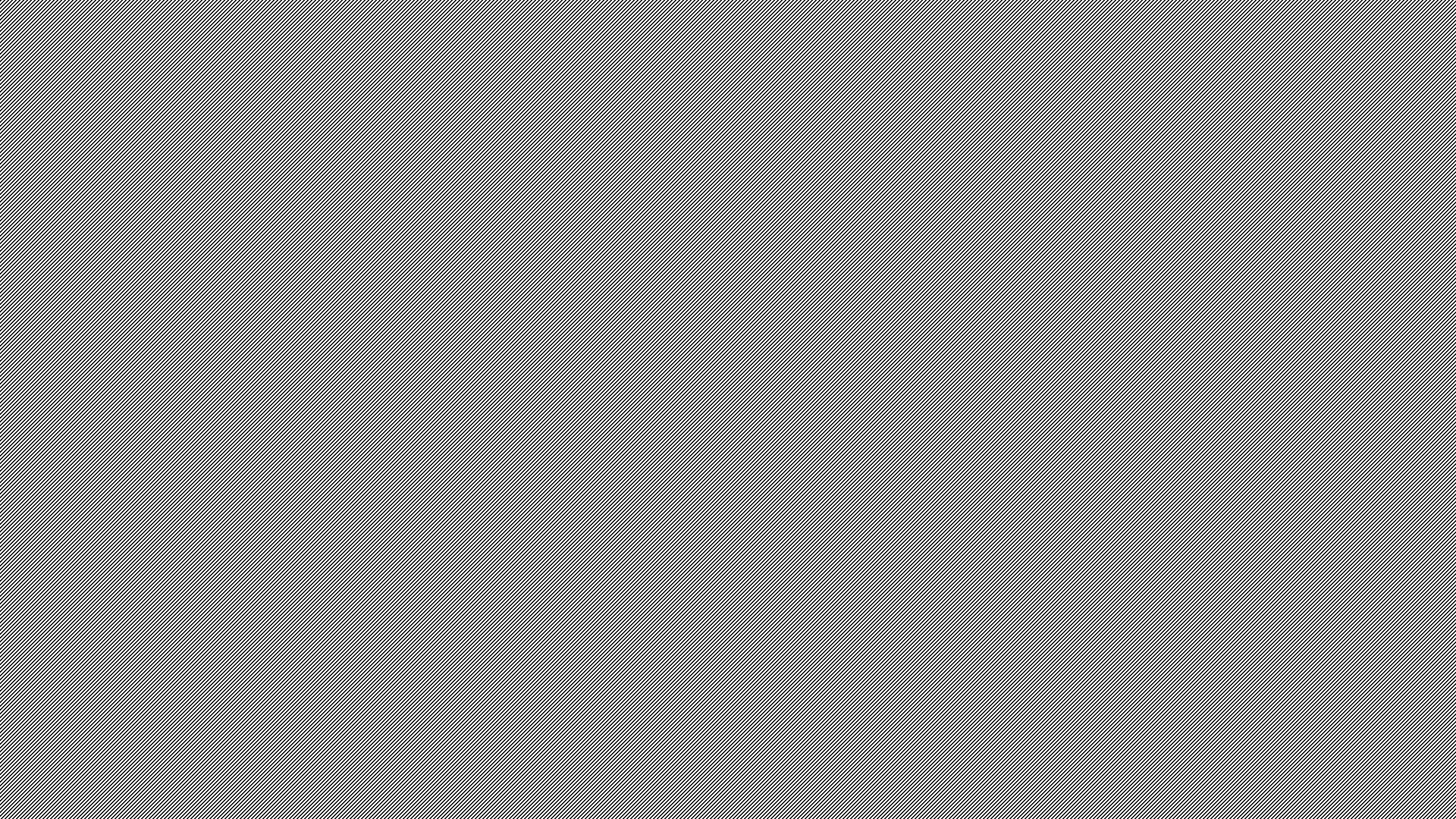 Investment Objectives
Process
Evaluation
Investment strategy
Performance
Portfolio
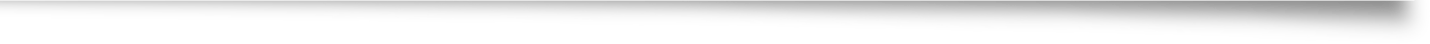 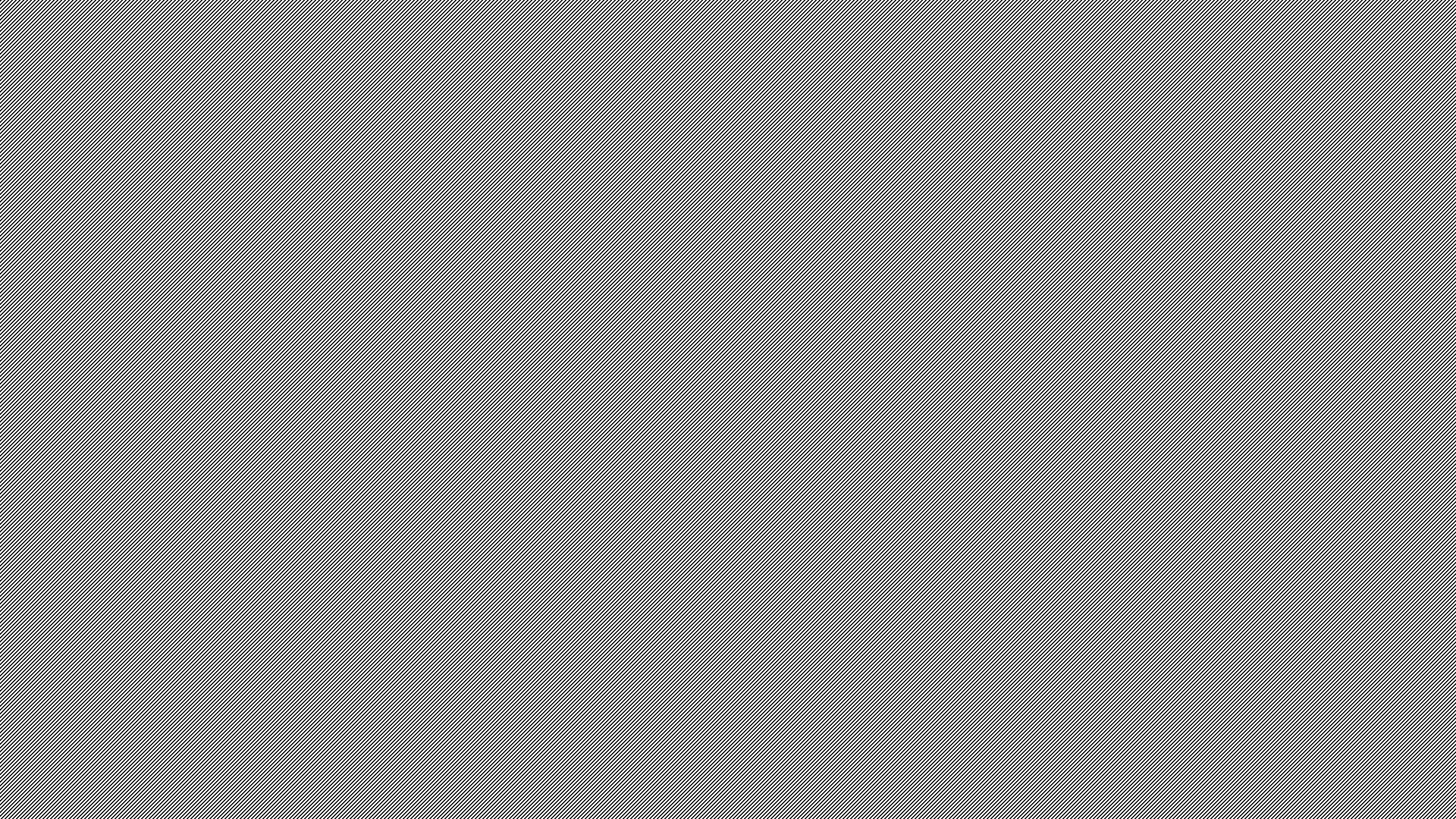 Rule one
Start early
3 rules of Investment
Rule two
Invest regularly
Rule three
Invest for the long term
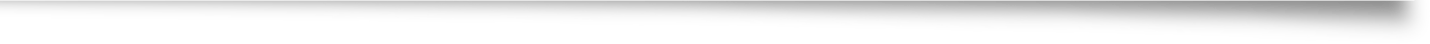 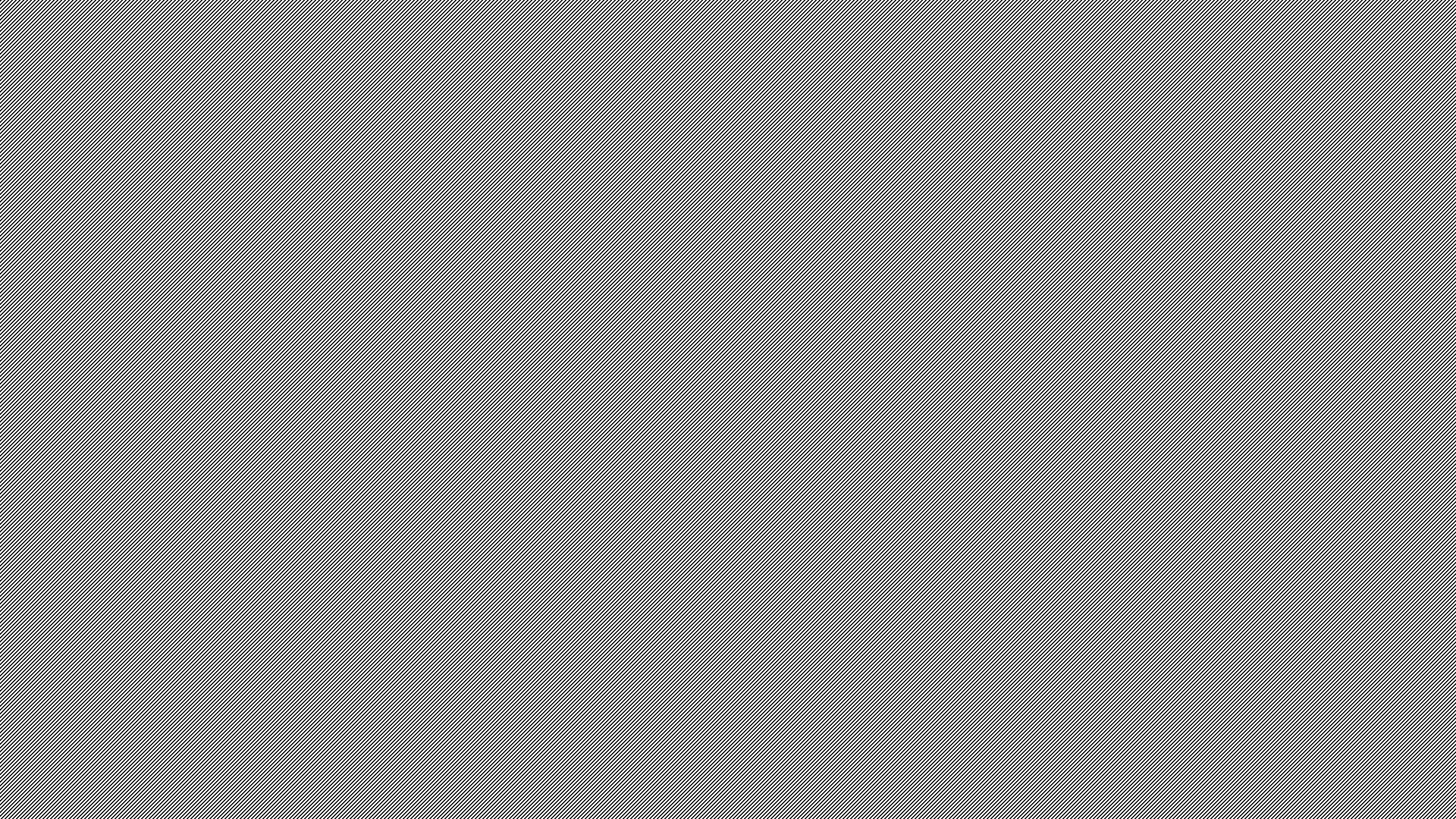 Get documents
Read them carefully
Legitimacy 
Risk-return profile
Cost-benefit analysis
Liquidity – Safety aspects
Meeting goals
Compare with the other options
Fit with the other investments
Authorised intermediary
Seek clarifications
Alternative options in case of a negative event
Make investment
Steps in investments
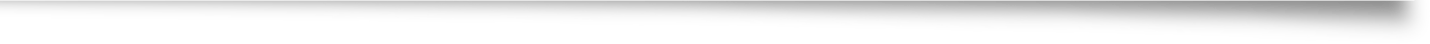 Interest is an amount charged to the borrower for the privilege of using the lender’s money.
Interest rates
Interest is usually calculated as a percentage of the principal balance (the amount of money borrowed).
These are the rates Banks offer to their depositors, rates that they lend to their borrowers
Interest rates
The rate at which the Government borrows in the Bond/Government Securities market
The rates offered to investors in small savings schemes like NSC, PPF
The rates at which companies issue fixed déposits etc.
Demand for money
 Level of Government borrowings
 Supply of money
 Inflation rate
 The Reserve Bank of India and the Government policies
Factors affecting Interest rates
Investment Avenues
Physical assets like real estate, gold/jewelry, commodities etc.
Financial assets such as fixed deposits with banks, small saving instruments with post offices, insurance/provident/pension fund etc. 
Securities market related instruments like shares, bonds, debentures etc.
Investment Characteristics
Risk(Safety)
Return (Income/ growth of Income/capital gains)
Liquidity
Holding period
Protection from Inflation
Tax implications
Active involvement
Amount required

All investment options can be evaluated based on these characteristics
Some options are being discussed in the next slides
Equity Shares
Debentures/ Bonds
Mutual Funds
Fixed Deposits
Provident Fund(PF)
Life Insurance Schemes
Comparison
Diversification
Portfolio
Equity
Debt
Gold
PPF
Real Estate
“Do not Put all your eggs in one basket”.
Summary
Investment is a process which requires conscious effort to understand the basics of investment first.
 There are 4 dimensions in investment: Today’s sacrifice (outflow) Future expected gain (inflow), Time and Risk.
There are 8 investment characteristics one should be aware of in any investment avenue: Risk(Safety), Return (Income/ growth of Income/capital gains), Liquidity, Holding period, Protection from Inflation, Tax implications, Active involvement, Amount required.
Diversification involves investing in unrelated asset classes like, gold, real estate, Equity, debt,  insurance, PPF etc.
Diversification reduces risk.
Thank you